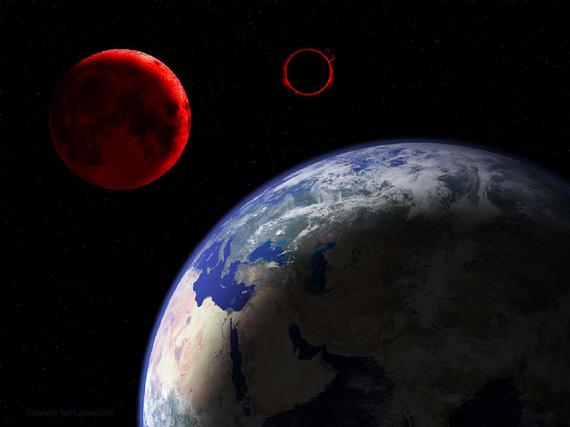 What to Expect… When the World is Ending
Overview: 1. The Millennium 2. The Tribulation 3. The Rapture /       2nd Coming
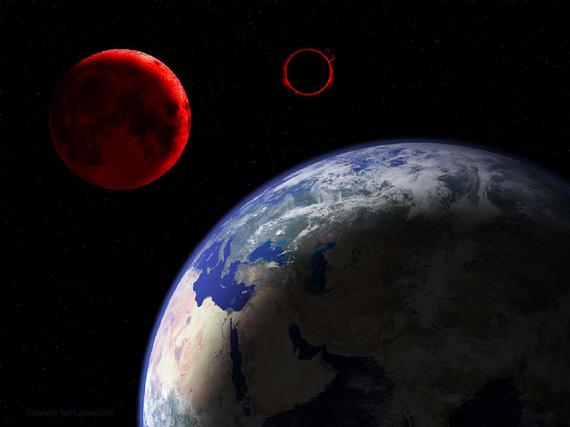 [Speaker Notes: There are numerous issues and questions surrounding the End, but these three categories sum up the main points of discussion.]
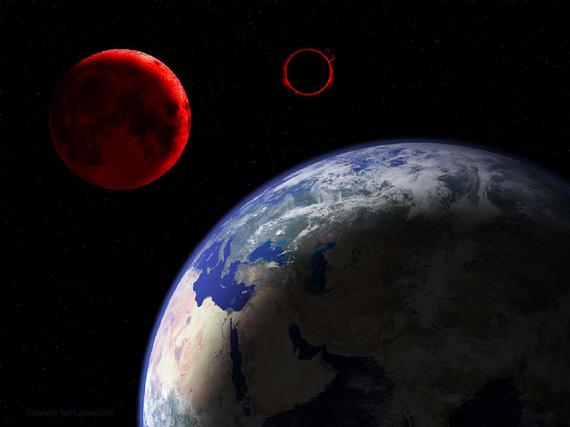 1. The Millennium
Revelation 20:3,4,6
“He seized the dragon, that ancient serpent, who is the devil, or Satan, and bound him for a thousand years… And I saw the souls of those who had been beheaded because of their testimony for Jesus… They came to life and reigned with Christ a thousand years… they will be priests of God and of Christ and will reign with him for a thousand years.”
[Speaker Notes: While the Millennium is not the first event in the End Times sequence, the way one interprets this passage has a dramatic impact on the other events foretold in Scripture. If this 1,000 years is symbolic for a long period of time (and let’s remember that most of the numbers in Revelation are symbolic – built largely on combinations of 4,7,10 and 12 which all variously convey wholeness and completion) then it is natural to interpret the Tribulation as a symbolic age of suffering, given its designation as Daniel’s 70th “Seven.” On the other hand, if we take the plain reading of this text then it seems that a literal period of time is intended even if the exact duration of it is symbolic. Our conclusion then would be that this long period of time will come after the events described in Revelation 1-19 which would also appear to describe actual events and people rather than merely symbolize nations and leaders such as Rome and Hitler.]
Overview of the End Times:
New Heaven & New Earth
Return 
Of Christ
Rapture of 
the Church(?)
Final Judgment
War &
Wrath
Increasing
“Birth Pains”
The Millennium
7 yr. Tribulation
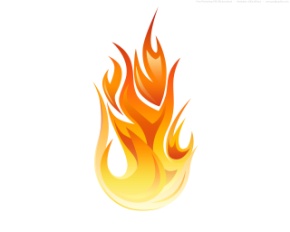 Deception
Devastation
Declaration
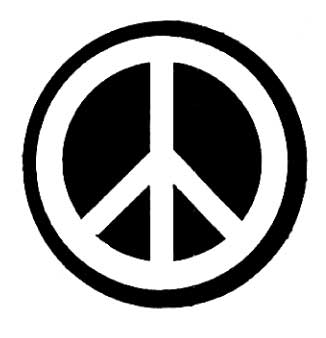 Satan bound
Jesus reigns
Martyrs rule
AntiChrist 
Revealed
Armageddon
Peace Treaty
[Speaker Notes: The Pre-Millennial view is my basic position and a historic distinctive of the EFCA. But keep in mind that for both our denomination and our church this is NOT considered a core doctrine. The EFCA statement of faith (both the 1950 and the 2008) was carefully crafted to front load the doctrines essential for salvation that require unity among churches and believers (the doctrines of God, Scripture, humanity, Jesus, the Spirit and salvation) while leaving room for different views on secondary matters like the mode of baptism and various views on the End Times. In 2019 the EFCA removed premillennial from our statement of faith and replaced it with the word “glorious.” All Bible-believing Christians can agree that the return of Christ will be glorious. Exactly how His return relates to the 1,000 year reign is less clear and therefore less important. It is certainly not a point that believers should divide over. 

The primary attitude that should characterize our discussion of apocalyptic prophecy is humility. In the days leading up to Jesus’ first coming the people least prepared were the most educated who had studied the relevant teachings about Messiah to excess. Yet when Jesus was born and when he began teaching and he did not fit their pre-conceived ideas about Messiah, these religious leaders quickly rejected him and worked against him. As Paul taught, “knowledge puffs up, but love builds up” (1 Cor. 8:1). 

So as we study these things, we must let love be the driving pursuit, not knowledge. And we must beware of pride that fosters disunity. The visions and prophecies in Scripture are clear in what they are intended to convey but they are intentionally unclear on the details we are most eager to know. So even as we explore the different views that believers have held throughout church history we must leave open the possibility that God may do something that blows us all away and shatters all of the categories that scholars have constructed. 

The Pre-Millennial view expects a literal period of time (probably an actual 1,000 years) during which Jesus Christ himself will reign on earth, following the teaching of Revelation 20:1-10. So the days we are currently living in are Pre-Millennial – before this 1,000 year reign of Christ. And the return of Christ will be Pre-Millennial, just before his physical reign he will come back in bodily form to gather his elect, defeat his enemies, see Satan bound and rule with the saints for 1,000 years.]
The Post-Millennial View:
Return 
Of Christ
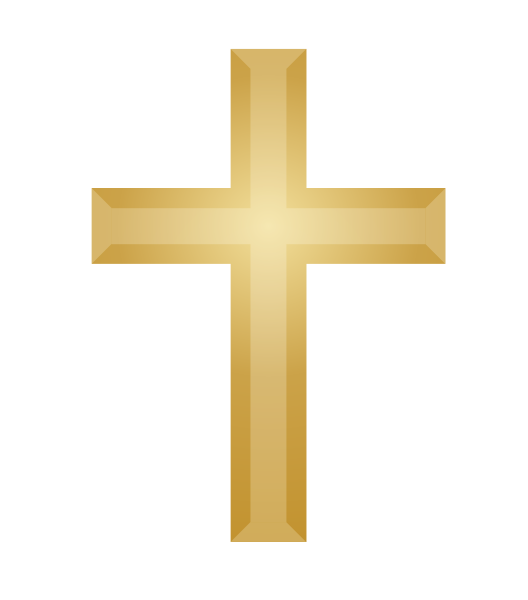 New Heaven & New Earth
Increasing
Proclamation
The Millennium
Gradual conversion of most of the world conquers evil and injustice, prompting the return of Christ.
Advantage: Optimism
A high view of the power of the gospel to change lives and change the world.
Final Judgment
[Speaker Notes: In contrast, many Christians throughout history have held to a Post-Millennial view that expects the second coming of Christ after (post) the Millennium. In other words, the “1,000” year reign of Christ is most likely a symbolic age of time during which Satan’s activities are limited, the gospel will be preached and the church spread throughout the world gradually conquering the enemies of God through the power of the risen Christ active through his people. When this world transformation is complete and the prayer, “Thy will be done, on earth as it is in heaven,” has become a reality, Jesus will return physically to judge all people and re-create the heavens and the earth.]
The A-Millennial View:
Return 
Of Christ
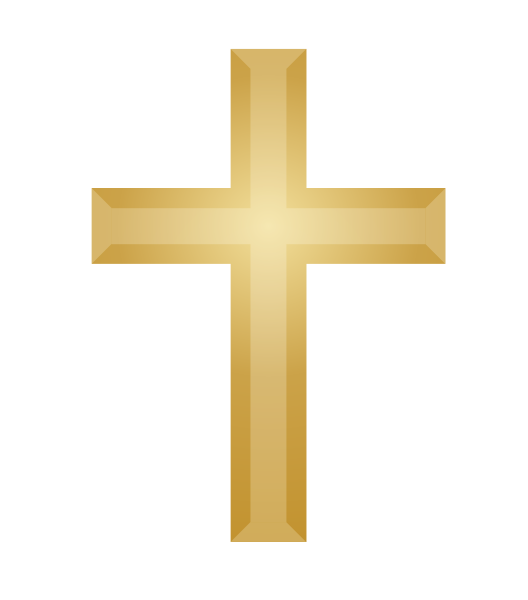 New Heaven & New Earth
The Millennium
The resurrection of Jesus started the symbolic period of time called the Millennium – a long age of conflict between the people of God and the enemies of God.
Advantage: Realism
Recognizing the conflict between good and evil 
in this age.
Final Judgment
[Speaker Notes: The A-Millennial view is very similar to the Post-Mill. Position since it sees the 1,000 years as a symbolic period of time in which we are currently living. So in that sense we are not waiting for or expecting a literal 1,000 year reign of Christ during human history – there will be “No Millennium.” Based on a symbolic interpretation of Revelation 20, this view presents a clear contrast with the Pre-Millennial position. The main difference between A-Mil and Post-Mil is the expectation for history. A-Mil proponents are actually closer to Pre-Mil in their expectation that the world will not increasingly become a better place before the return of Christ but that it will most likely get far worse and His return is the only thing that will bring true and lasting change. So A-Mil believers are sometimes called “Pessi-Millennialists” by Post-Mil folks who see themselves as “Opti-millennialists.”]
The Pre-Millennial View:
Return 
Of Christ
Rapture of 
the Church(?)
Advantage: Literalism
The plainest interpretation of Revelation 20.
New Heaven & New Earth
War &
Wrath
Increasing
“Birth Pains”
The Millennium
7 yr. Tribulation
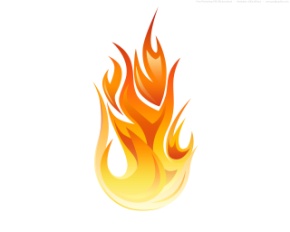 Deception
Devastation
Declaration
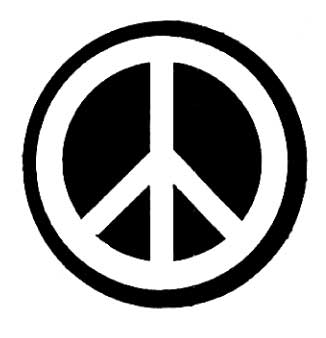 Satan bound
Jesus reigns
Martyrs rule
Final Judgment
AntiChrist 
Revealed
Armageddon
Peace Treaty
[Speaker Notes: The primary critique of the Pre-Mil view is that it is based on only one passage of Scripture in a highly symbolic book filled with images that are difficult to interpret with certainty. For example, most – if not all – of the numbers in the book of Revelation appear to by symbolic: the 144,000 sealed in chapter 7, the three-fold sequence of seven judgments in the seals, trumpets and bowls, the 24 elders around God’s throne, the 2 witnesses against the 2 beasts, etc. 

The Pre-Millennial response to this challenge is simply this: just because a number or vision uses symbols does not mean that those symbols have no literal referent. For example, the 2 witnesses of Rev. 11 could very well be symbols of the prophetic and priestly ministries of the church – but that interpretation does not rule out the likelihood that they may also be two literal men testifying in the capitol city of the Antichrist who are killed and then raised to life as the tribulation concludes. Similarly, it seems the two beasts that emerge to serve the devil are presented as Daniel-like creatures but almost certainly depict real, literal men who become world leaders because of other teachings in Scripture like 2 Thess. 2 on the “man of lawlessness.”

Therefore, a “1,000” year reign of Christ is certainly symbolic of a long, complete, peaceful age. But this doesn’t mean that it won’t last 1,000 years (or so) according to our calendars. In many ways, a literal 1,000 years is the most natural thing to expect based on the simple reading of Revelation 20.]
Historic Views on the Millennium
Pre-Mill. Adherents:
Plymouth Brethren, Fundamentalists, Evangelicals
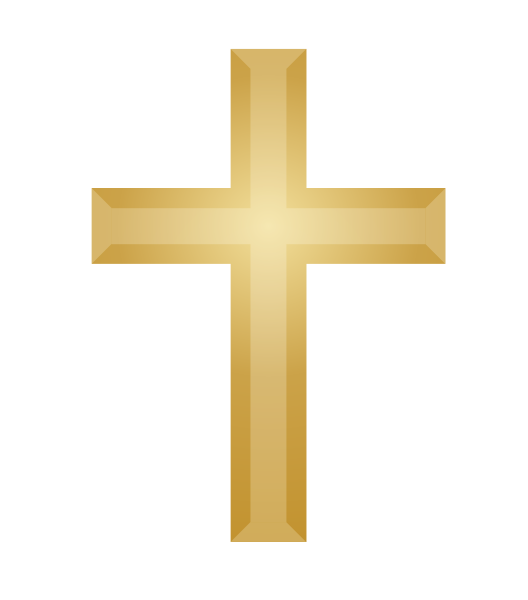 Ladd
Scofield
Calvin (a-Mil)
Darby
Edwards
Augustine
Irenaeus
Justin Martyr
Tyconicus
Pre-Mill.
Warfield
A-Mill.
Pre-Mill.
Post-Mill.
Post-Mill.
WWI
1900
1500
350
A-Mill. Adherents:
Catholic, Orthodox, Lutheran, Reformed, Anglican, Methodist
[Speaker Notes: Historically speaking, most believers in the early church were Pre-Millennial in their expectations. In fact, many were convinced Jesus would return in their own lifetimes based on his teachings in the Olivet Discourse (Matt. 24). This is a central reason that Paul wrote 1 and 2 Thessalonians – to explain the apparent “delay” in the fulfillment of Jesus’ promise to return. 

Early church fathers like Justin Martyr and Irenaeus taught Christians to expect a literal 1,000 year reign of Christ after his return. But in the mid fourth century, the prominent Bishop Augustine grew increasingly concerned with the frenzied Pre-Millennial expectations and celebrations – feeling they were too focused on hopes for this world – so he followed and developed the symbolic understanding of the Millennium first presented by another early leader named Tyconicus. This view predominated almost exclusively in the church for 1,000 years and formed the basis for Post-Millennial beliefs all the way up to WWI and also the emergence of the A-Millennial camp in the Reformation and beyond. 

In the end, the reason the Post-Millennial view faded from its longstanding prominence had more to do with history than it did with Scripture. The revivalism of the 18th century and the optimism of the 19th century gave way to the global carnage of the 20th century in two world wars. A-Millennialism’s more realistic expectations of history moved it to the forefront for most branches of Christianity, while Pre-Millennialism re-emerged as the prominent view of Fundamentalists and then Evangelicals, built largely on the prophecy movement inspired by John Darby and made popular through the Scofield Reference Bible.]
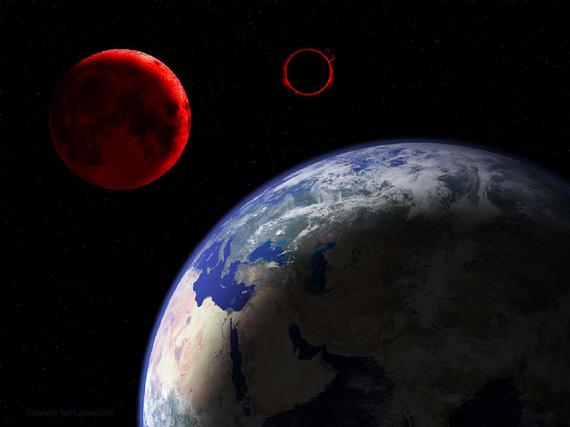 2. The Tribulation
The Great Tribulation
“These are they who have come out of the great tribulation.” 		 				Revelation 7:14
“For then there will be great tribulation, unequaled from the beginning of the world until now—and never to be equaled again..” 				Matthew 24:21 (ESV) 
“Cries of fear are heard – terror, not peace… How awful that day will be! None will be like it. It will be a time of trouble for Jacob, but he will be saved out of it.” 	Jeremiah 30:5,7
“There will be a time of distress such as has not happened from the beginning of nations until then.” Daniel 12:1
[Speaker Notes: For those who see the Millennium as a symbolic age of time, it is very natural to interpret the Great Tribulation (Rev. 7:14, etc.) as a similarly symbolic picture of what Christians throughout the ages have gone through and should continue to expect. 

On the other hand, for those of us who anticipate a literal reign of Christ after his return, The Tribulation is the next critical event of prophecy to understand. The passages above and numerous others present the general expectation of trials and tribulations (Greek: thlipsis) – “In this world you will have trouble (thlipsis), but take heart, I have overcome the world” (John 16:33); “We rejoice in our sufferings (thlipsis),” (Rom. 5:3). But Scripture also presents a specific period of time that has been called The Great Tribulation – the culmination and outpouring of all of the resources of the devil and also the overwhelming flood of God’s Wrath. 

The question surrounding this terrifying period of time is “What will happen to believers?” Many evangelicals (largely in the school of Dispensational thought) are convinced that Christians will be “raptured” or snatched away by Jesus before the Tribulation begins – this is the Pre-Tribulation view of the Rapture. Others modify this position and see the rapture taking place halfway through the Tribulation (the Mid-Trib view) or 5/7 of the way through (the Pre-Wrath view). Still others hold to the Post-Tribulation Rapture that expects all believers to live (or die) through the Great Tribulation and then to be raised up at the return of Christ that will conclude the tribulation and begin the Millennium.]
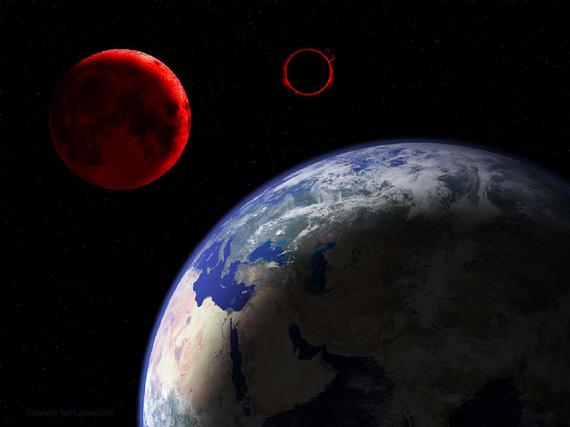 3. The Rapture
3 Views on the Rapture
New Heaven & New Earth
Pre-Trib.
Rapture
Mid-Trib.
Rapture
Post-Trib.Rapture
Final Judgment
War &
Wrath
Increasing
“Birth Pains”
The Millennium
7 yr. Tribulation
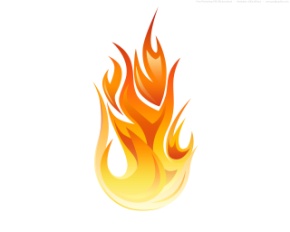 Deception
Devastation
Declaration
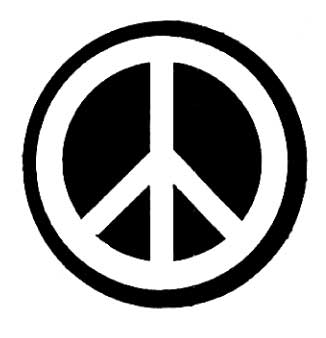 Satan bound
Jesus reigns
Martyrs rule
AntiChrist 
Revealed
Armageddon
Peace Treaty
[Speaker Notes: There are two primary views on this: those that believe Christians will be “raptured,” or caught up into heaven, with Jesus (the Pre-Tribulation view), and others who think believers will go through the tribulation (the Post-Tribulation view).

There are moderating views in between, such as a Mid-Tribulation rapture when the antichrist is fully revealed and a Pre-Wrath rapture before either the Trumpets or Bowls are poured out. But most of the arguments for those views are drawn from either the Pre or Post-Trib camps, so we will focus our discussion on those two positions.]
The Pre-Tribulation Rapture
New Heaven & New Earth
Secret Coming of Christ FOR the Church
Return of Christ WITH the Church
Final Judgment
War &
Wrath
Increasing
“Birth Pains”
The Millennium
7 yr. Tribulation
“I am going to prepare a place for you. And if I go to prepare a place for you, I will come back and take you to be with me that you also may be where I am.” 
John 14:2-3
[Speaker Notes: Those who hold to a Pre-Trib view of the rapture see a clear distinction between the coming of Christ for the church in John 14 and 1 Thess. 4 and the coming of Christ with the church in Matthew 24 and Revelation 19. The former passages convey deep reassurance and comfort while the latter texts strike more of a tone of threat and judgment.]
The Pre-Tribulation Rapture
New Heaven & New Earth
Secret Coming of Christ FOR the Church
Return of Christ WITH the Church
Final Judgment
War &
Wrath
Increasing
“Birth Pains”
The Millennium
7 yr. Tribulation
“For the Lord himself will come down from heaven, with a loud command, with the voice of the archangel and with the trumpet call of God, and the dead in Christ will rise first. After that, we who are still alive and are left will be caught up together with them in the clouds to meet the Lord in the air. And so we will be with the Lord forever.” 	Thessalonians 4:15-17
[Speaker Notes: The word “rapture” comes from this passage in 1 Thess. 4. Translated in the NIV as “caught up,” it means to “snatch away” or “seize” and can have a violent connotation – though here it clearly communicates suddenness rather than violence.]
The Post-Tribulation Rapture
Historic Pre-Millennialism
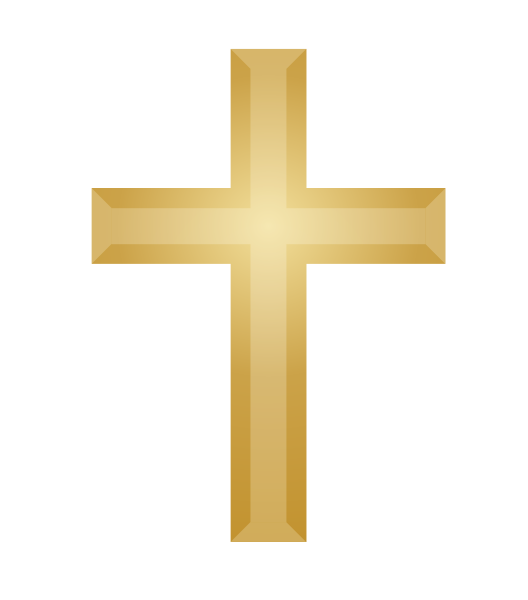 Return of Christ
The Church: The New People of God
The Millennium
Israel
7 yr. Tribulation
“I have not come to abolish the law and the prophets but to fulfill them…” Matthew 5:17
“Everything had to be fulfilled that was written about me in the Law of Moses and the prophets.” Luke 24:44
The Church Revived & Refined, The World Condemned
Promises to Israel and the Church Fulfilled
[Speaker Notes: In contrast to the Pre-Trib view, Post-Tribulation thinkers see much greater unity between the covenants – as in the fulfillment passages quoted from Matt. 5 and Luke 24. Jesus’ temptation in the wilderness presents him as successful where Israel failed. And the reconstitution of the 12 apostles in Acts 1 is the establishment of a “New People of God” in the church. 

As such, the church age is not a “parenthesis” in God’s plan, it is the fulfillment of God’s plan. So He will not resume his storyline with ethnic Jews by setting aside the advance of the church, but will revive Israel and enfold ethnic Jews into the only haven for salvation: the church! 

Post-Trib advocates agree that God will fulfill certain OT prophecies to Israel regarding restoration to the land and a king to rule on the throne of David during the Millennium – but they do not see this as a basis to believe in the removal of the church through a “secret rapture.”]
The Rapture / 2nd Coming
Matthew 24
“They will see the Son of Man coming on the clouds of the sky with power and great glory. And he will send his angels with a loud trumpet call and they will gather his elect.”
1 Thess. 4
“The Lord himself will come down from heaven, with a loud command, with the voice of the archangel, and with the trumpet call of God… and we will be caught up together with them in the clouds to meet the Lord in the air.”
Revelation 19
“I saw… a white horse, whose rider is called Faithful and True. With justice he judges and makes war… The armies of heaven were following him… He treads the winepress of the fury of the wrath of God Almighty.”
[Speaker Notes: Most Post-Tribulation teachers hold to their view because it seems to be the most straightforward way to interpret the key passages on the return of Christ. Notice the many parallels in the three passages above. All of these descriptions appear to be loud, globally visible theophanies (revelations of God). It is hard to imagine that Paul could have remotely expected the church in Thessalonica to decipher a “secret rapture” in the teachings of ch. 4. In fact, 1 Thess. 5 and 2 Thess. 2 provide some of the clearest teachings that seem to indicate Christians will have to be aware of and deal with the “man of lawlessness,” which would not have been relevant if they would simply be “snatched away.”]
Different Views
Premillennialism, Postmillennialism, Amillennialism
Pre-trib, Post-trib, Mid-trib rapture
[Speaker Notes: The bottom line is that throughout history and still today among evangelical believers there are different understandings of Scripture related to the millennium and the rapture.]
Article 9
We believe in the personal, bodily and premillennial [glorious] return of our Lord Jesus Christ. The coming of Christ, at a time known only to God, demands constant expectancy and, as our blessed hope, motivates the believer to godly living, sacrificial service and energetic mission.
[Speaker Notes: While there are different views on the millennium, all believers agree the return of Christ will be glorious and is our blessed hope! And so we pray “Come, Lord Jesus!” as we long for His return!]
Unity in the Essentials
We believe in the personal, bodily and premillennial [glorious] return of our Lord Jesus Christ.
Replacing this one word makes the EFCA statement of faith a beautifully unifying expression of evangelical doctrine
[Speaker Notes: The EFCA has always served as a big tent for “all believers but believers only.” Our culture is to “major on the majors” and provide freedom in secondary matters. We are committed to unity in theological essentials – such as the Trinity, the Bible and salvation by grace alone through faith alone in Christ alone. But we provide freedom in our movement for both Calvinists (who emphasize the sovereignty of God) and Arminians (who emphasize human freedom and responsibility). We intentionally don’t take a position on the age of the earth. Most Free Churches practice baptism by immersion but we leave room for believers who value infant baptism and do not require you to be re-baptized by immersion.]
Theological Triage
The Trinity, 
the Bible, the Gospel
Unity in the Essentials
Baptism, Holiness, 
Mission, Cooperation
Clarity in our Distinctives
Millennium, Calvinism, 
age of earth, sign gifts
Liberty in Non-essentials
[Speaker Notes: It is helpful to think of doctrines in three tiers or levels. Tier 1 doctrines are non-negotiable, essential teachings. If we compromise any of these we lose the essence of our faith and Christianity crumbles. The nature of God as Father, Son and Holy Spirit – one God in three eternally divine, co-equal persons. The full divinity and humanity of Jesus. The inspiration and authority of Scripture. Salvation by grace alone through faith alone in Christ alone. These beliefs define orthodox, evangelical Christianity. Confusion or compromise on any of these damages the core of what it means to believe in and follow Jesus. Corruption of one of these doctrines throws salvation itself into jeopardy.

Tier 2 beliefs define our church practices and convictions. Other churches and believers may disagree with us on these points – and disagreements may (and often do) be a guiding factor in choosing the church you attend. The baptism of infants and the ordination of women are two issues on which evangelical churches have different practices. Disagreeing on these points does not threaten the heart of your faith, it simply means our convictions will limit our fellowship and cooperation. A Baptist church, for example, could joyfully serve and reach out in a community alongside a Presbyterian church. But they would not do a joint infant-baptism service. 

Tier 3 beliefs are those debatable points over which otherwise likeminded evangelicals have disagreed for centuries. The millennium is precisely one of these views. It is certainly not a tier one doctrine that defines the essence of our faith in Jesus. Nor is it a key distinctive for the EFCA or for Oakwood. Most of us will continue to hold a premillennial position, but we hold it with humility and grace toward those who understand Revelation 20 differently. Just as we will not divide from or dispute with a fellow believer who differs with us on the age of the earth or the practice of speaking in tongues, so we will not make a big issue of these end times interpretations. Instead, we will rejoice in the many things – the more important things – we hold in common, and in that unity of the Spirit we will labor together for the glory of Jesus Christ and the advance of His kingdom purposes. 

Al Mohler explains theological triage nicely here: https://albertmohler.com/2005/07/12/a-call-for-theological-triage-and-christian-maturity/]
Article 9
We believe in the personal, bodily and premillennial [glorious] return of our Lord Jesus Christ. The coming of Christ, at a time known only to God, demands constant expectancy and, as our blessed hope, motivates the believer to godly living, sacrificial service and energetic mission.
[Speaker Notes: Next Sunday (12/15/19) members will vote on the proposal to update our constitution to bring article 9 of our statement of faith into alignment with the EFCA, matching the change the denomination made this past June.]